โครงการสมมติ   เทคโนโลยีและนวัตกรรมเพื่อเพิ่มประสิทธิภาพในการผลิต Bioplastic
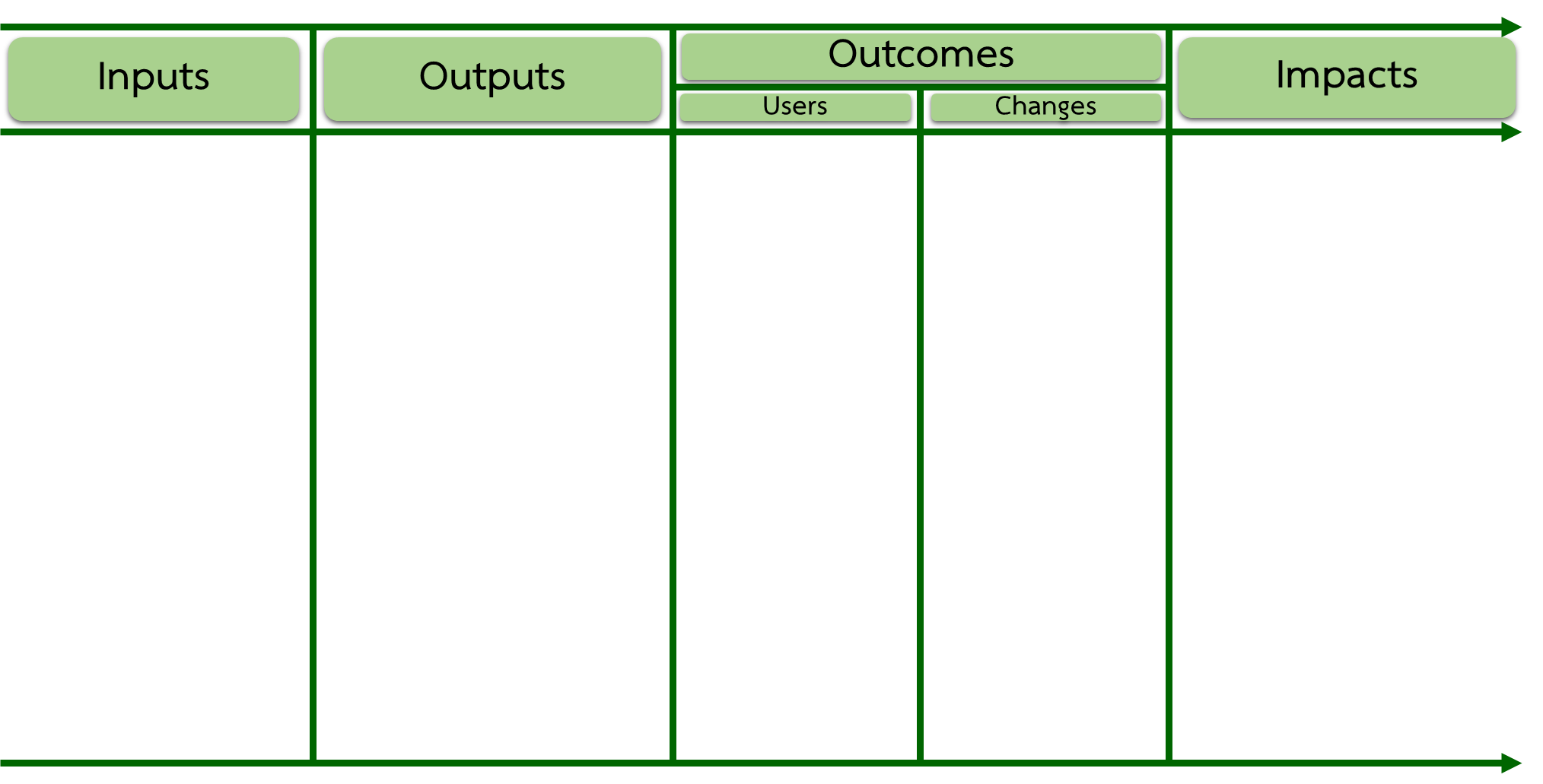 งบประมาณ XXX บาท
จาก XXX จำนวน... บาท
จาก XXX จำนวน... บาท

ระยะเวลา 2 ปี (2565-2567) 
คณะนักวิจัย X ท่าน
ศูนย์ความเป็นเลิศด้านเทคโนโลยีปิโตรเคมีและวัสดุ

หน่วยงานภาคี: ผู้ประกอบการ A 
(ผู้ผลิตผลิตภัณฑ์ Bioplastic)
เทคโนโลยีการผลิต
ช่วยลดต้นทุนและเพิ่มประสิทธิภาพในผลิตภัณฑ์ Bioplastic
ทนต่อความร้อน
ทนต่อการเสื่อมสภาพในกระบวนการผลิต
ทางเศรษฐกิจ
ผลตอบแทนสุทธิทางเศรษฐกิจของกลุ่มอุตสาหกรรม Bioplastic เพิ่มสูงขึ้น และเพิ่มความสามารถในการแข่งขันในกลุ่มธุรกิจ Bioplastic ของประเทศ
ผู้ประกอบการ A
มีกำไรเพิ่มขึ้นเมื่อเทียบกับการเทคโนโลยีการผลิต Bioplastic แบบเดิม
2569
กลุ่มผู้ประกอบการ Bioplastic
ทางสิ่งแวดล้อม
มีส่วนช่วยปริมาณขยะพลาสติก
ต้นแบบผลิตภัณฑ์ Bioplastic
ลดผลกระทบทางสิ่งแวดล้อม
ประเทศไทย/*
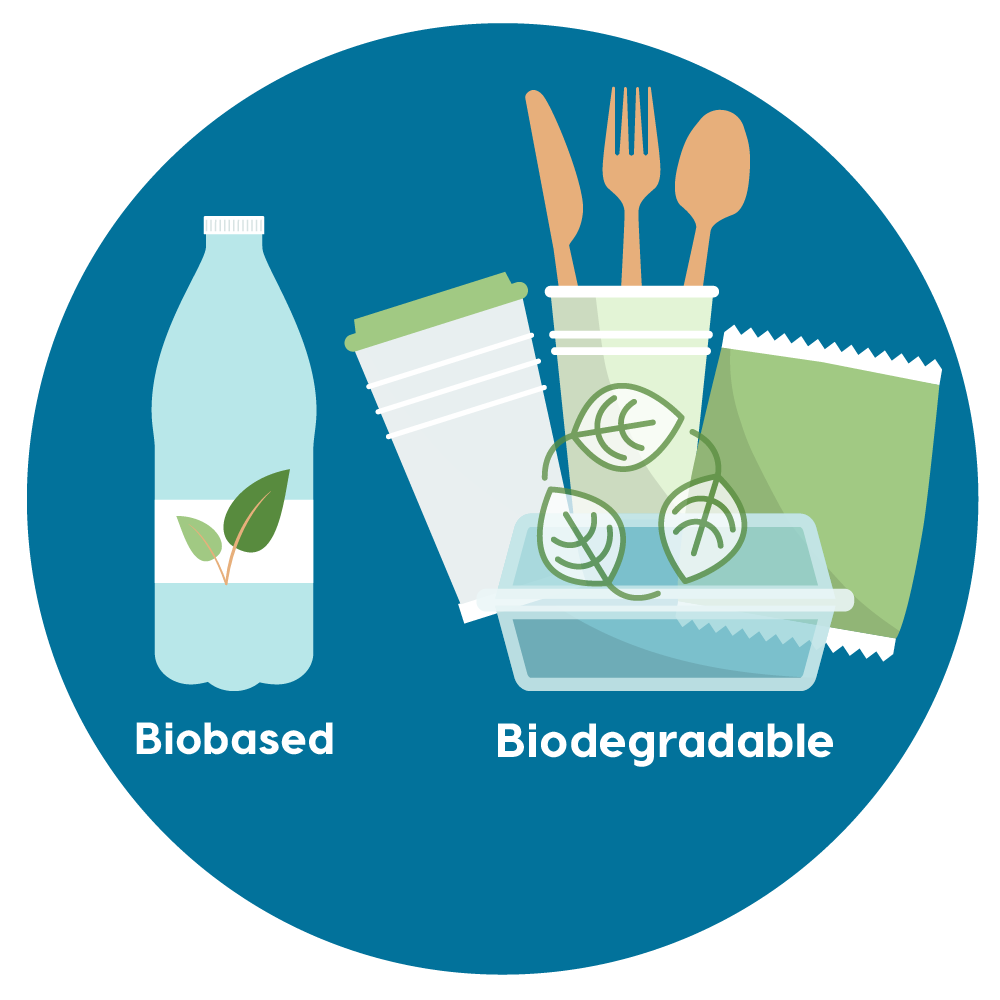 บทความวิชาการ...ฉบับ
/*เมื่อมีการใช้เทคโนโลยีเป็นวงกว้าง
ที่มา: https://pbpc.com/
2573
2571
2565
2567